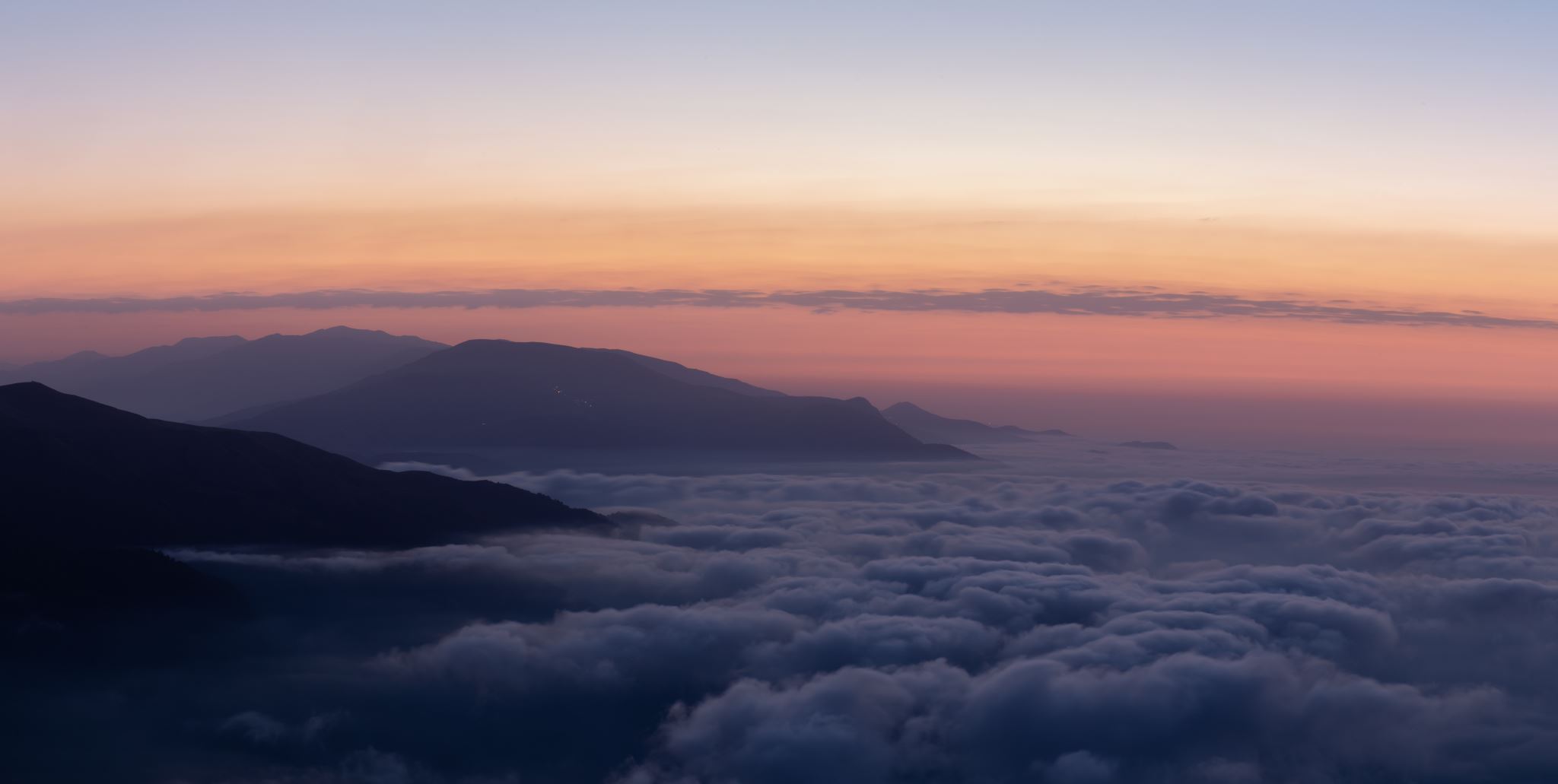 BASIC CONCEPTS IN MYTHOLOGY
Dr. Funda Hay
fhay@ankara.edu.tr
Myth
Mythology
Mythos
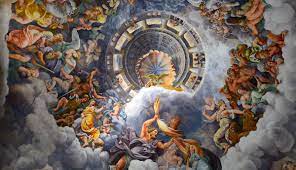 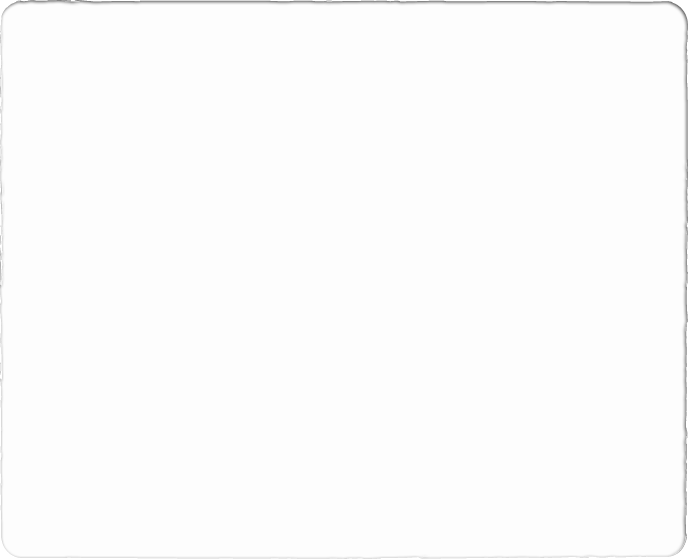 From the Website The Collector
Myth is "a story that is usually of unknown origin and at least partially traditional, that ostensibly relates historical events usually of such character as to serve to explain some practice, belief, institution, or natural phenomenon, and that is especially associated with religious rites and beliefs.” (Webster' Dictionary)
according to Gayley, «myths are born, not made;»
true myth or myth proper is ultimately "the result of the working of naïve imagination upon the facts of experience”
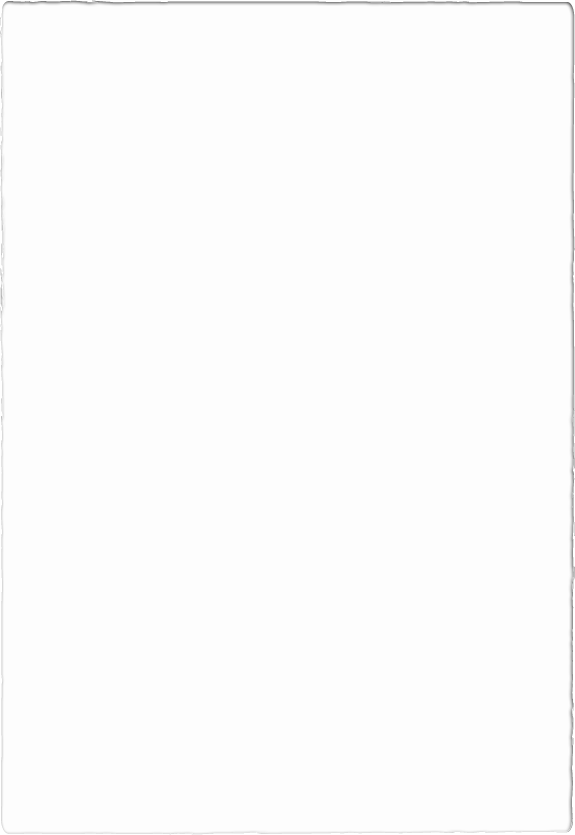 categories of myths
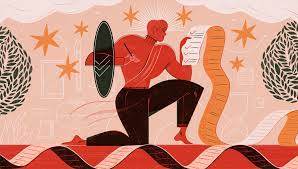 True Myths
Heroic Myths
Aetiological Myths
Folk Tales
Anecdotes
From the website Doist
THE MYTHOLOGICAL WORLD: PLACES
The top story is the sky, the roof of the cosmos and also the home of the celestial gods.
Below the sky is the earth, the home of humans, minor deities, and scattered monsters.
Beneath the earth, in the four-story cosmos, is the realm of the human dead and,
at the very bottom, Tartaros, a vast world for the storage of defeated gods and monsters
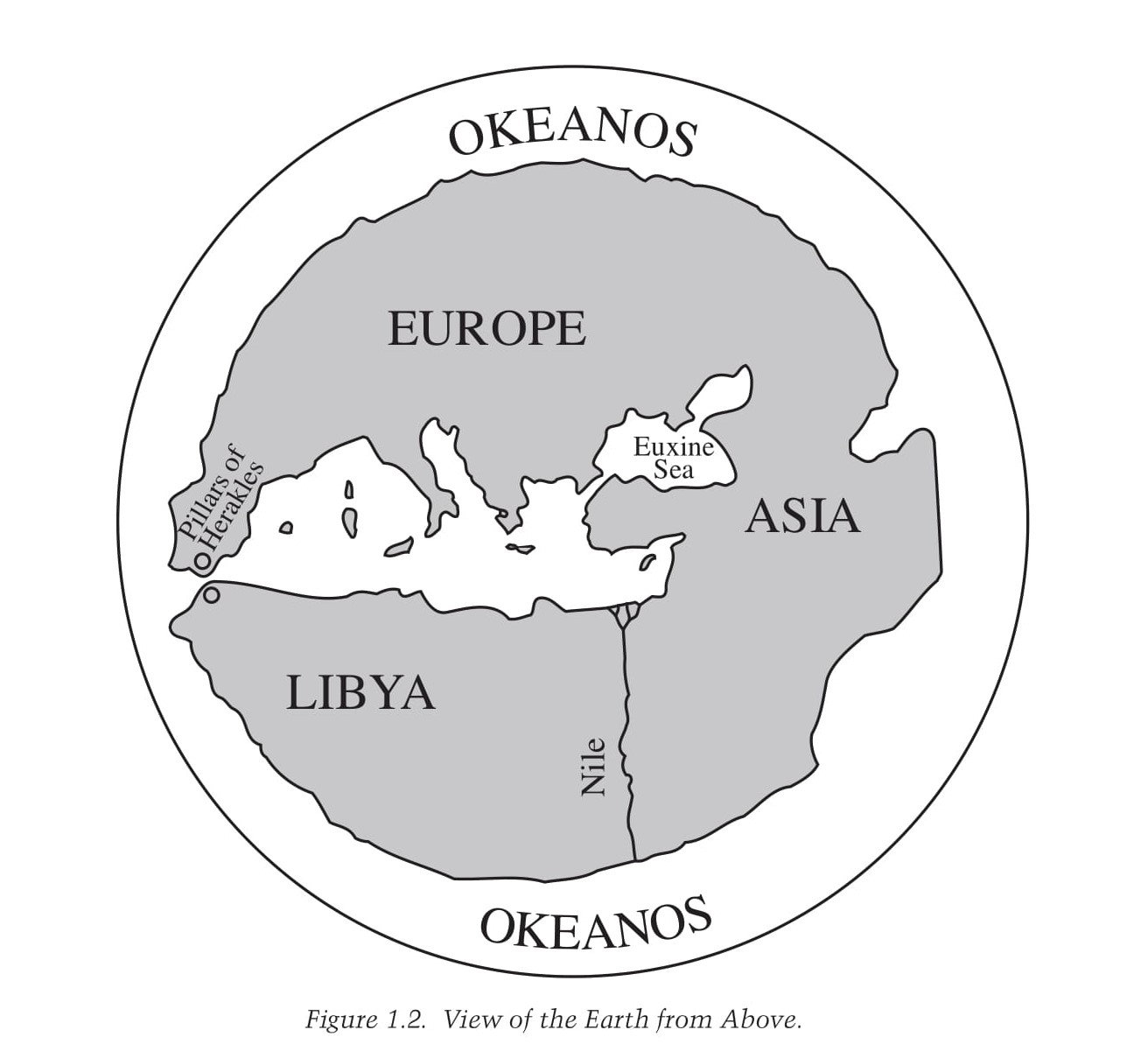 From the book Handbook of Classical Mythology
BIBLIOGRAPHY
Hansen, William. Handbook of Classical Mythology. ABC-CLIO, 2004.
Morford, Mark, P. O. and Robert J. Lenardon. Classical Mythology. Longman, 1985.